Профессии
Мой папа
Мой папа работает водителем , но не простым водителем , а водителем –охранником.
Его задача хорошо водить машину и следить за безопасностью пассажира.
Моя мама
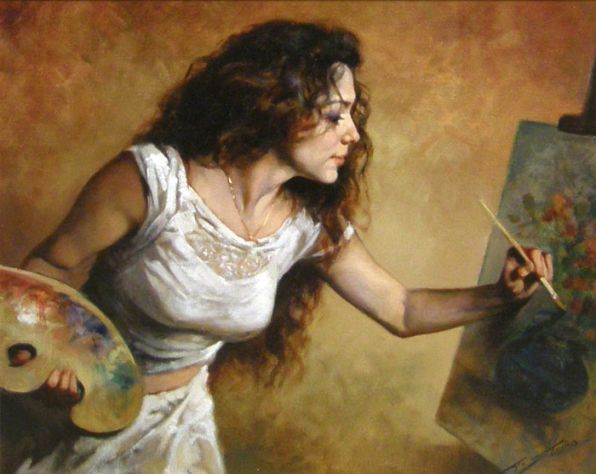 Мама работает учителем ИЗО и труда в школе.
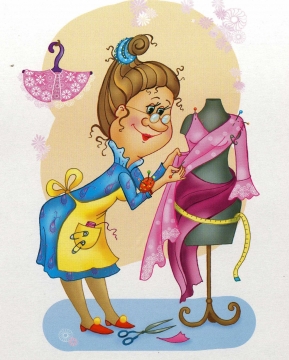 Мама учит правильно обращаться с красками.
Учит детей правильно рисовать.
На уроках труда мама учит девочек шить.
Мои мама и папа
Все профессии важны, все профессии нужны!
Презентацию подготовилаученица 2 класса «а»ГБОУ СОШ № 800Купцова   Любаруководитель:Купцова Ольга Анатольевна